Theory of Classical Conditioning    (Ivan Pavlov)(Learning by conditioning)
Learning – Habit formation – By Association &    	                                               Substitution
 Conditioning
response to a natural stimulus is transferred to a substitute stimulus
Ivan Petrovich Pavlov
Born Sept 14, 1849
Died Feb 27, 1936
Born in Ryazan, Russia
Physiologist, Psychologist, and Physician
Awarded the Nobel Prize in Physiology  in 1904 for research on the digestive system
Classical Conditioning
A form of learning in which two stimuli are presented together and the response originally elicited by one of them comes to be elicited by other.
A process in which conditioned stimulus comes to elicit a response after having been paired with an unconditioned stimulus.
Formation of an association between a conditioned stimulus & a response through the repeated presentation of the conditioned stimulus in a controlled relationship with an unconditioned stimulus that originally elicits that response.
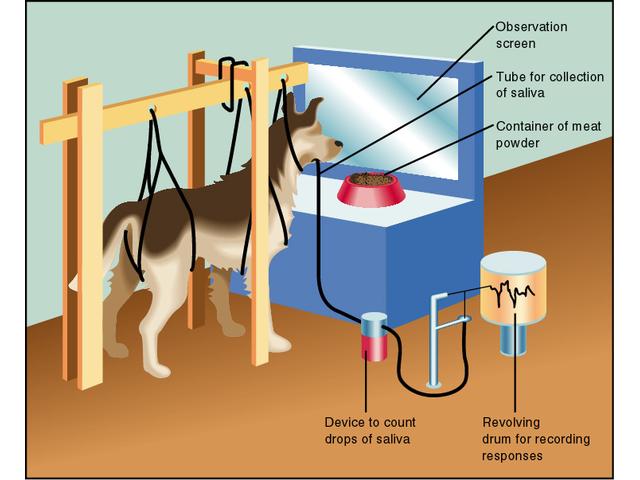 Four essential elements of conditioning process
Unconditioned Stimulus (US)
	the natural stimulus - food
Unconditioned response (UR)
	 natural response - Salivation
3. Conditioned Stimulus (CS)
artificial Stimulus – ringing of bell
4. Conditioned Response (CR)
Salivation
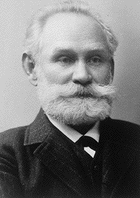 Classical Conditioning:Definitions
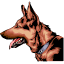 Unconditioned Stimulus (US): a stimulus that has the ability to produce a specified response before conditioning begins.
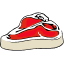 (FOOD)
Unconditioned Response (UR): the response produced by the US.
(SALIVATION PRODUCED BY FOOD)
Conditioned Stimulus (CS): an initially neutral stimulus that comes to produce  a new response because it is associated with the US.
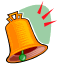 (BELL)
Conditioned Response (CR): the response produced by the CS.
(SALIVATION PRODUCED BY THE BELL)
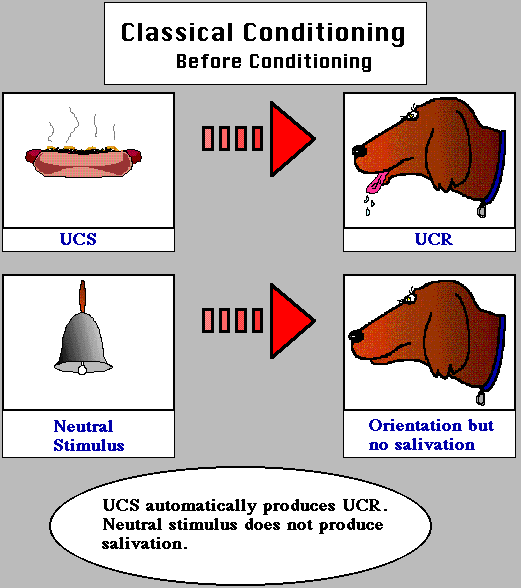 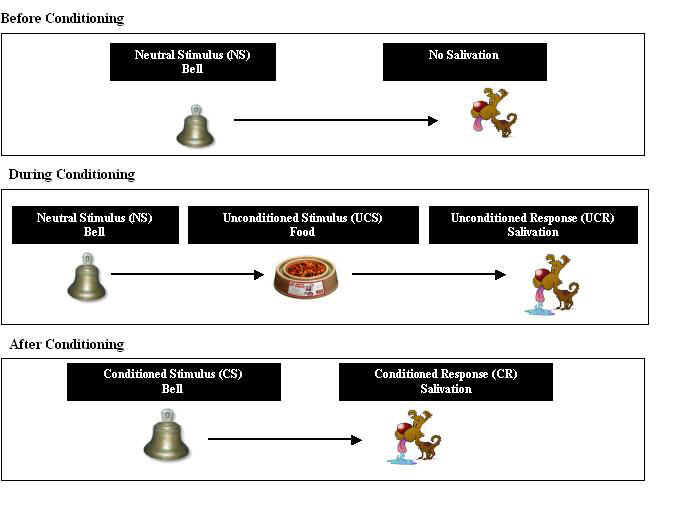 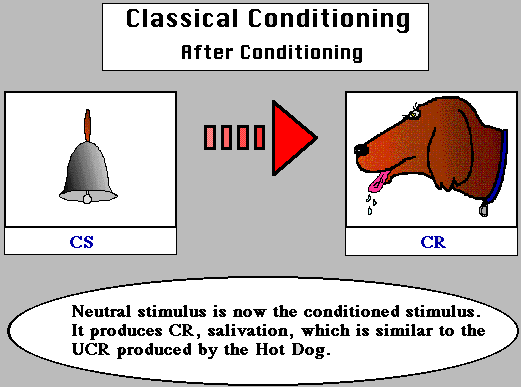 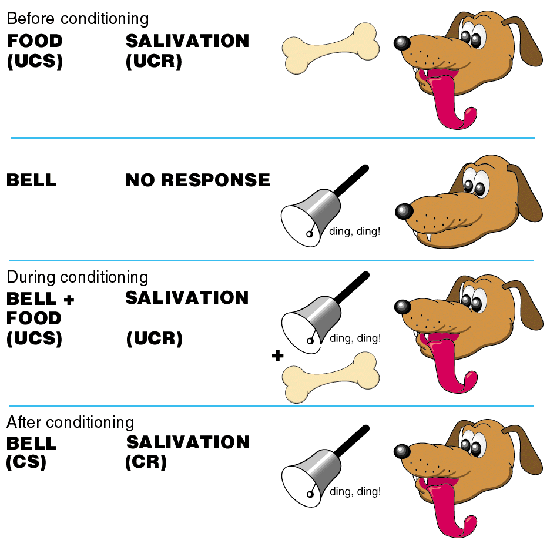 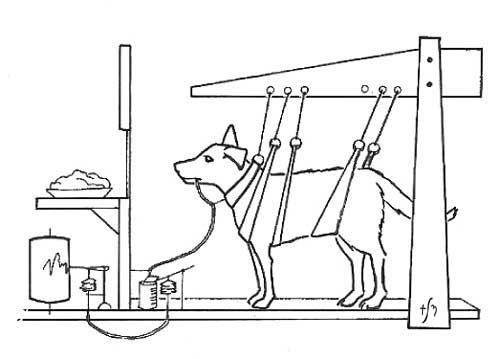 UCS = unconditioned stimulus
UCR = unconditioned response
CS = conditioned stimulus
CR = conditioned response
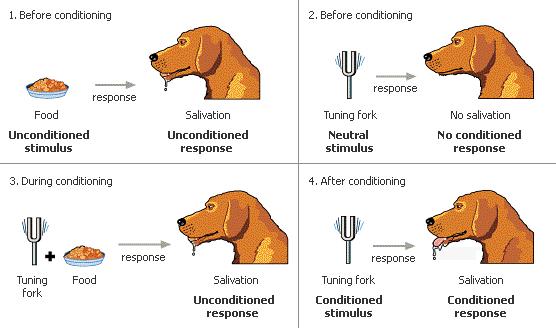 Principles of Classical Conditioning
Acquisition
Extinction
Spontaneous recovery
Stimulus generalization
Stimulus discrimination
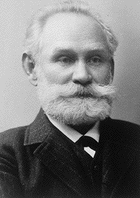 Classical Conditioning:Basic Principles
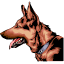 Acquisition
Repeatedly pairing a CS with a US will produce a CR.
1 pairing = presenting the CS and then quickly presenting the US:
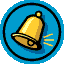 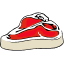 Extinction
After conditioning has taken place, repeatedly presenting the CS without the US will make the CR weaker and eventually make it disappear.-no reinforcement
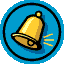 X
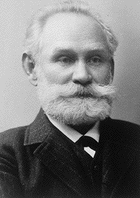 Classical Conditioning:Additional Principles
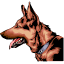 Spontaneous Recovery
Following extinction, the CR reappears at reduced strength if the CS is presented again after a rest period.
Stimulus Generalization
After a CR has been trained to a CS, that same CR will tend to occur to similar stimuli without further training;
The greater the similarity, the stronger the response will be.
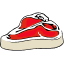 Conditioning:
Test for Generalization:
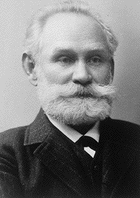 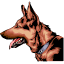 Classical Conditioning
Stimulus Discrimination
A subject responds to the CS but not to a similar stimulus because the CS was paired with a US but the similar stimulus was presented without the US.
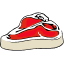 X
Educational Implications
Developing good habits  in children
De-conditioning  of anxiety and fear etc:
Developing positive attitude towards learning
Use of A-V aids(association)
Teaching of alphabets and fundamental principles of arithmetic 
Importance of reinforcement-conditioned  with reward.
Affectionate and sympathetic treatment by teachers